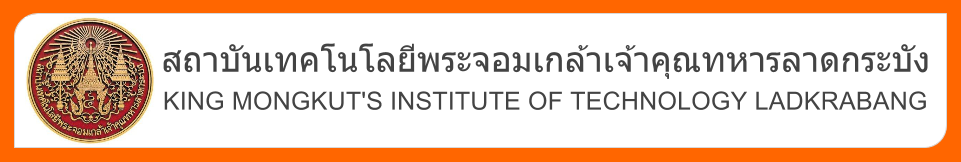 การประชุมคณะกรรมการบริหารความเสี่ยงระดับสถาบันครั้งที่  1 / 2556วันจันทร์ที่  27 พฤษภาคม  พ.ศ. 2556เริ่มเวลา  14.00 น.
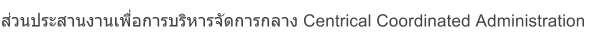 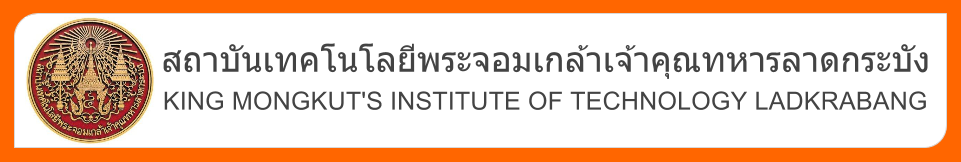 ระเบียบวาระที่  11.1  การแต่งตั้งคณะทำงานประสานงานบริหารความเสี่ยง        ประจำปีงบประมาณ 2556                                                        1.2  การกรอกข้อมูลความเสี่ยงด้วยระบบ Online         ที่  http://www.cca.kmitl.ac.th/                      1.3  การบริการจัดอบรมเชิงปฏิบัติการเพื่อให้ความรู้เกี่ยวกับ       การบริหารความเสี่ยง
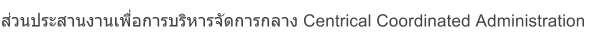 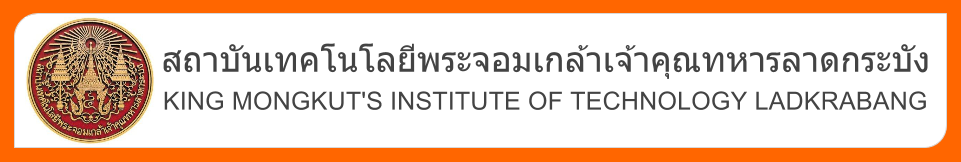 ระเบียบวาระที่  2         รับรองรายงานการประชุม ครั้งที่ 3/2555เมื่อวันที่  24  ตุลาคม  2555
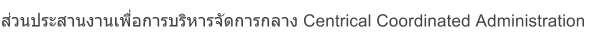 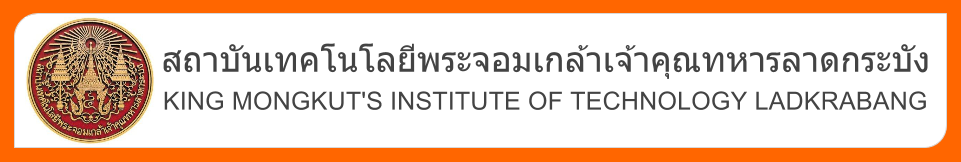 ระเบียบวาระที่  3 3.1 รายงานผลการประเมินผลการควบคุมภายใน       (แบบ ปอ.1)  สิ้นสุด ณ วันที่ 30 กันยายน  2555  3.2 สรุปผลการดำเนินงานบริหารความเสี่ยง ประจำปี      งบประมาณ 2555 รอบระยะเวลา 12 เดือน      สำหรับผู้บริหารสถาบันเทคโนโลยีพระจอมเกล้า      เจ้าคุณทหารลาดกระบัง
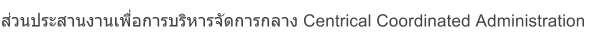 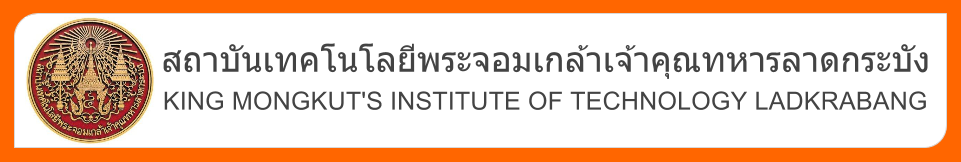 ระเบียบวาระที่  44.1  แบบประเมินและวิเคราะห์ความเสี่ยง ประเมินมาตรการควบคุมความเสี่ยง  แผนการบริหารจัดการความเสี่ยง  รายงานการประเมินผล  และการปรับปรุงการควบคุมภายใน หรือ ERM 01-04  ประจำปีงบประมาณ 2556
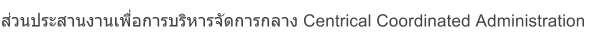 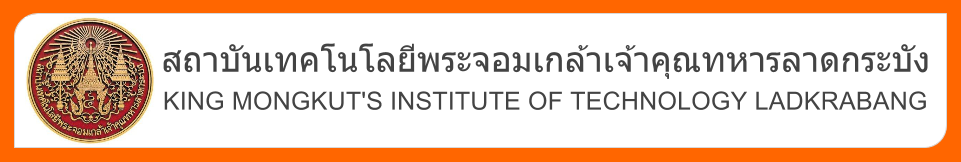 ระเบียบวาระที่  44.2   รายงานผลการติดตามประเมินผลและการปรับปรุงการควบคุมภายใน หรือ ERM-05  ของส่วนงานวิชาการ ส่วนงานอื่น สำนักงานสภาสถาบัน  สำนักงานอธิการบดี  รอบระยะเวลา 6 เดือน ประจำปีงบประมาณ 2556
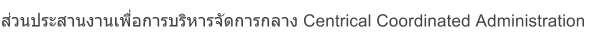 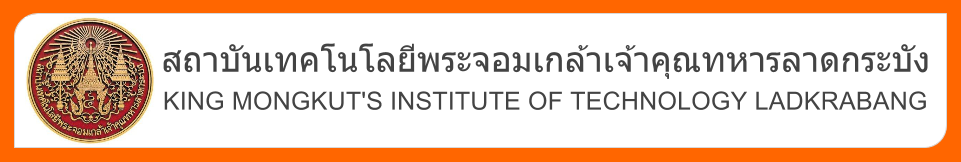 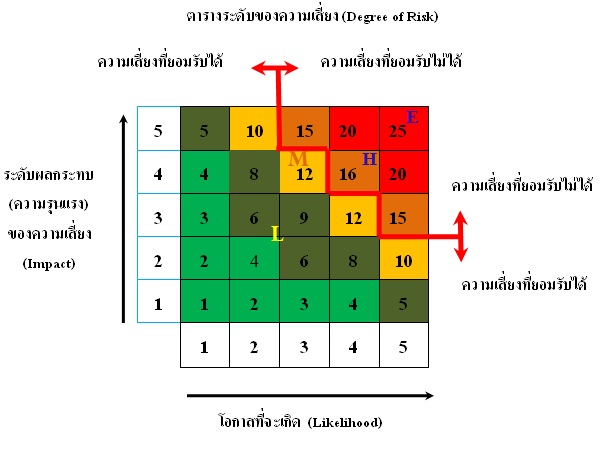 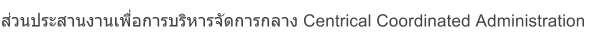 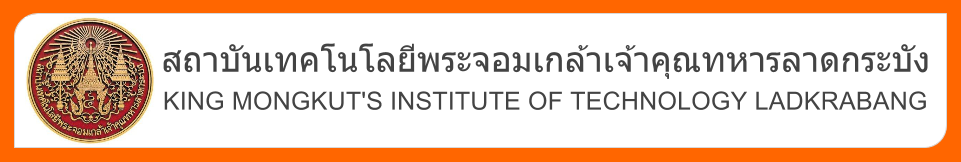 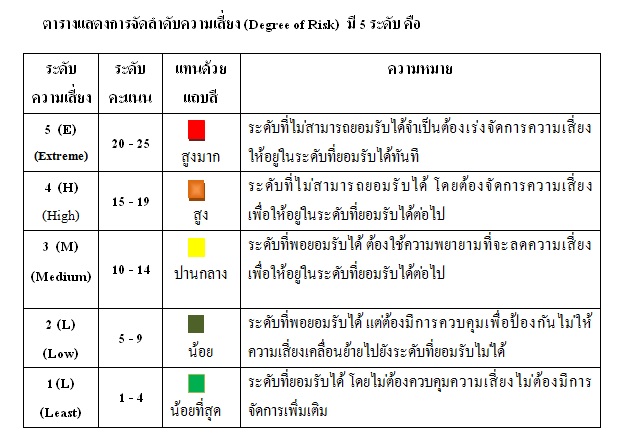 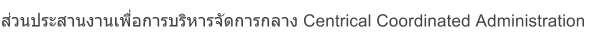 จำนวนระดับความเสี่ยงสูงกับสูงมากคงเหลือของแต่ละหน่วยงาน
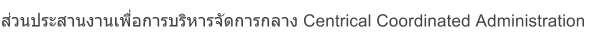 จำนวนความเสี่ยงในแต่ละด้านของสถาบัน
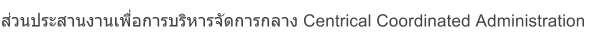 ระดับความเสี่ยงก่อนการจัดการ
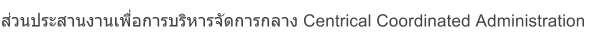 ระดับความเสี่ยงหลังการจัดการ
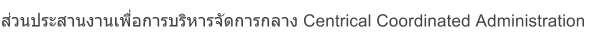 เปรียบเทียบระดับความเสี่ยงก่อนและหลังการจัดการ
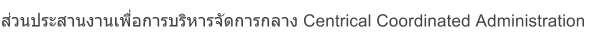 การประเมินผลการควบคุมความเสี่ยงของสถาบัน
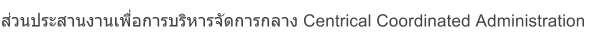 ผลการดำเนินการและระยะเวลาดำเนินการความเสี่ยงของสถาบัน
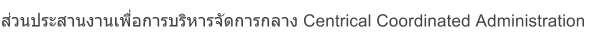 การถ่ายโอนความเสี่ยง
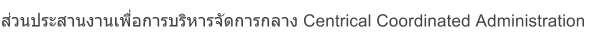 การถ่ายโอนความเสี่ยง (ต่อ)
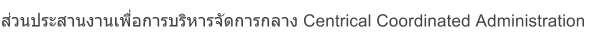 การถ่ายโอนความเสี่ยง (ต่อ)
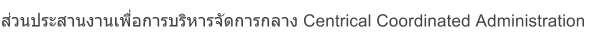 การถ่ายโอนความเสี่ยง (ต่อ)
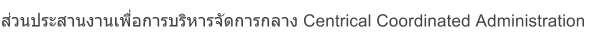 การถ่ายโอนความเสี่ยง (ต่อ)
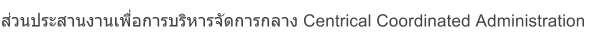 การถ่ายโอนความเสี่ยง (ต่อ)
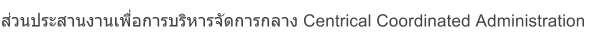 การถ่ายโอนความเสี่ยง (ต่อ)
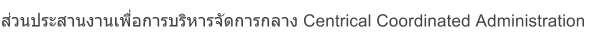 การถ่ายโอนความเสี่ยง (ต่อ)
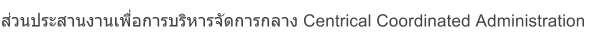 การถ่ายโอนความเสี่ยง (ต่อ)
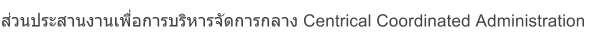 การถ่ายโอนความเสี่ยง (ต่อ)
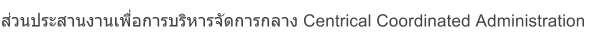 การถ่ายโอนความเสี่ยง (ต่อ)
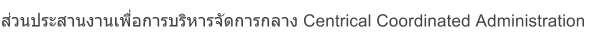 การถ่ายโอนความเสี่ยง (ต่อ)
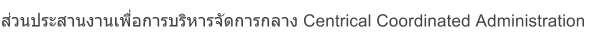 การถ่ายโอนความเสี่ยง (ต่อ)
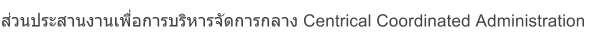 ความเสี่ยงที่ต้องใช้งบประมาณ
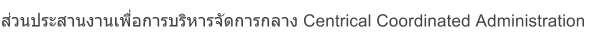 ความเสี่ยงที่ต้องใช้งบประมาณ (ต่อ)
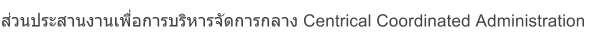 ความเสี่ยงที่ต้องใช้งบประมาณ (ต่อ)
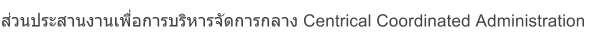 ความเสี่ยงที่ต้องใช้งบประมาณ (ต่อ)
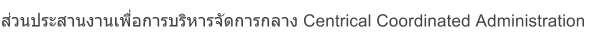 ความเสี่ยงที่ต้องใช้งบประมาณ (ต่อ)
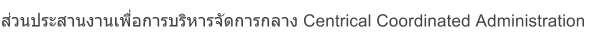 ความเสี่ยงที่ต้องใช้งบประมาณ (ต่อ)
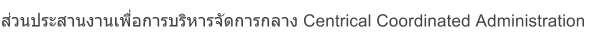 ความเสี่ยงที่ต้องใช้งบประมาณ (ต่อ)
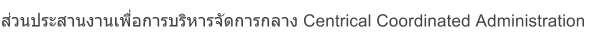 ความเสี่ยงที่ต้องใช้งบประมาณ (ต่อ)
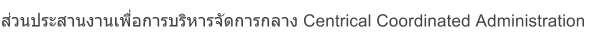 ความเสี่ยงที่ต้องใช้งบประมาณ (ต่อ)
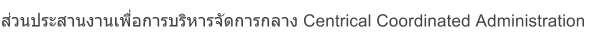 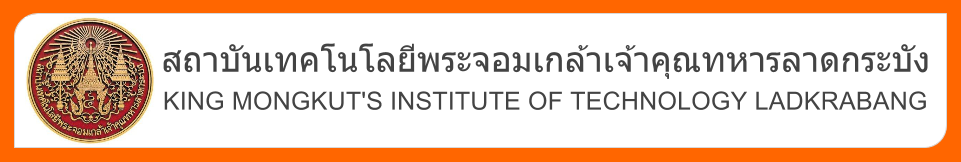 “If we can measure Risk, we canmake no Risk”
http://www.cca.kmitl.ac.th
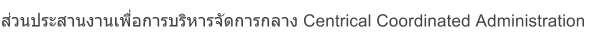